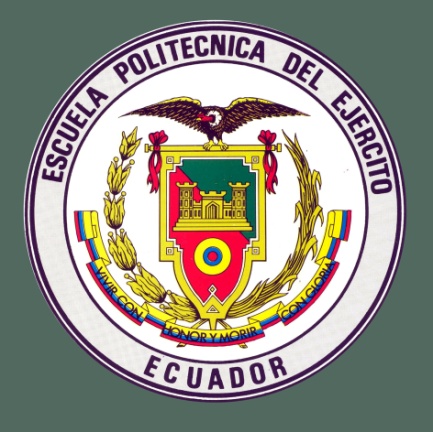 UNIVERSIDAD DE LS FUERZAS ARMADAS
“ESPE”

INGENIERIA EN SEGURIDAD
 PÚBLICA Y PRIVADA
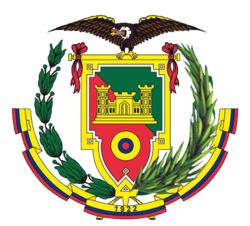 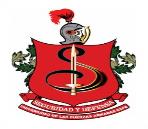 “SISTEMA DE SEGURIDAD FÍSICA ANTE RIESGOS DE ORIGEN ANTRÓPICO PARA LA COOPERATIVA HAB. 29 DE ABRIL DE LA PARROQUIA TARQUI - GUAYAQUIL; PROPUESTA”

ELABORADO POR: JOHNNY CHELE AGUIAR

DIRECTOR: DR. JOSÉ LARCO HUERTAS, MDU.

JULIO - 2019
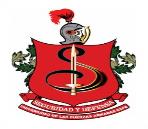 CAPÍTULO  I
EL PROBLEMA DE INVESTIGACIÓN
PLANTEAMIENTO DEL PROBLEMA
Fuente: Sistema Integrado de Seguridad Samborondón (ECU-911). 
Elaboración: ECU-911.
PLANTEAMIENTO DEL PROBLEMA
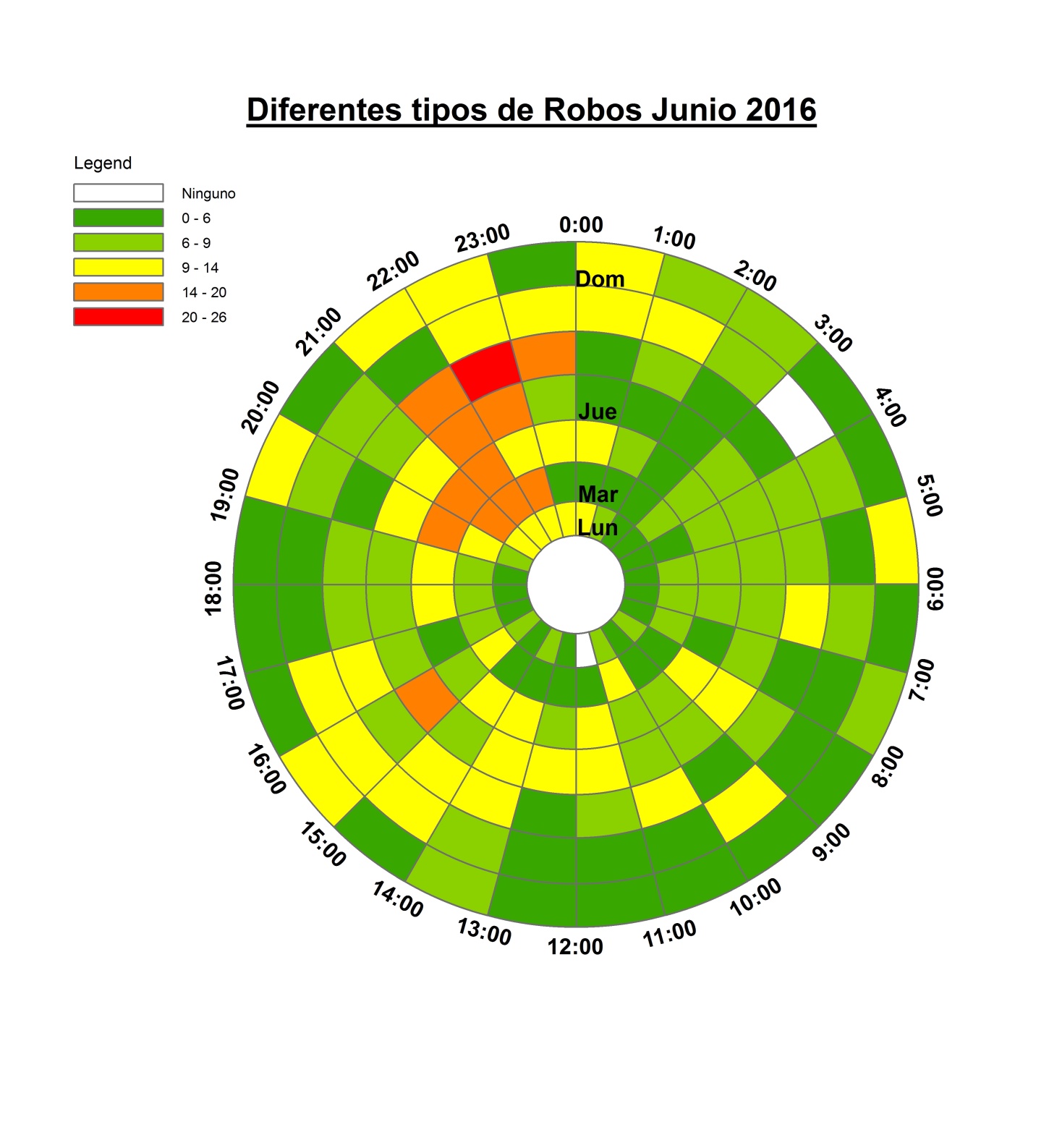 Fuente: ECU-911. 
Elaboración: ECU-911.
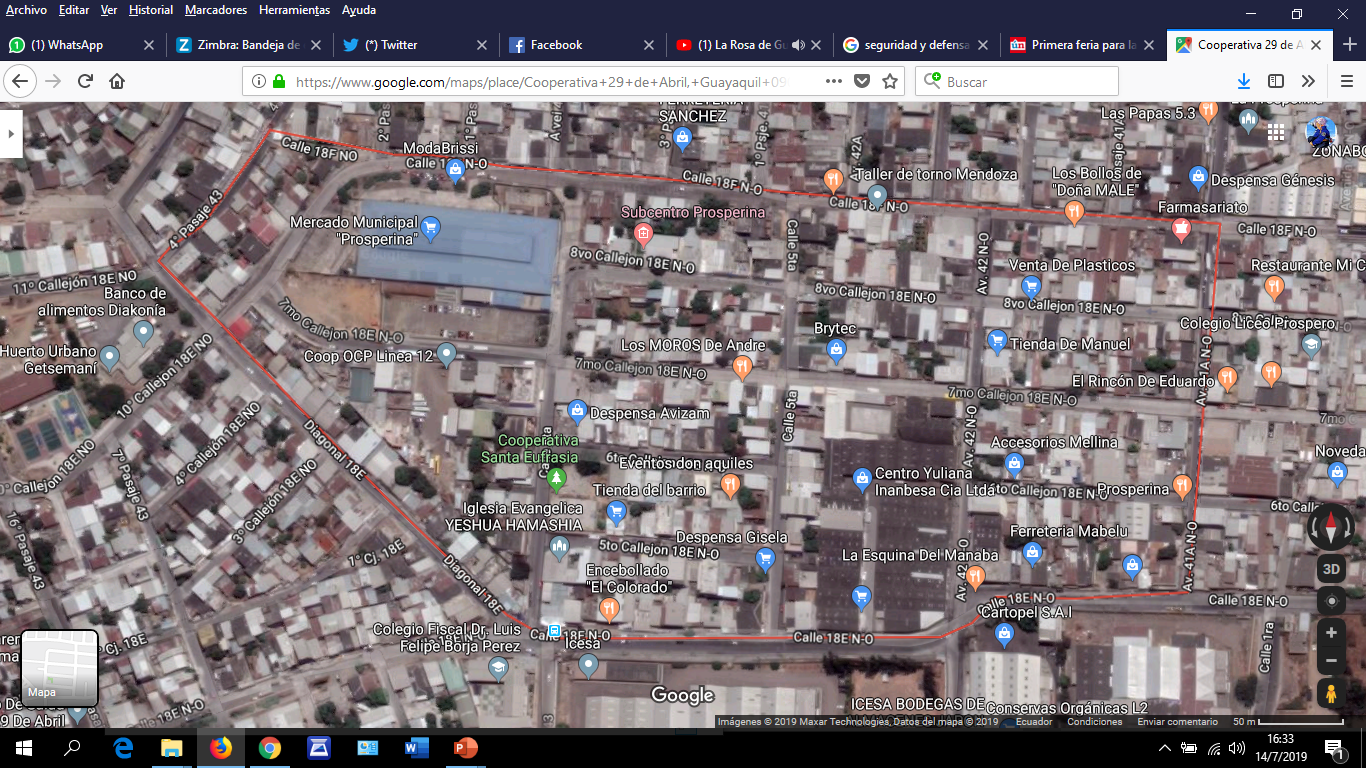 PLANTEAMIENTO DEL PROBLEMA
LA ACCIONES DE RIESGOS GENERAN UN AMBIENTE DE INSEGURIDAD, ALTERANDO EL BIENESTAR ENTRE SUS HABITANTES.
FORMULACIÓN DEL PROBLEMA
¿EL SISTEMA DE SEGURIDAD FÍSICA PARA LA COOPERATIVA HABITACIONAL 29 DE ABRIL PERMITIRÁ REDUCIR LOS RIESGOS DE ORIGEN ANTRÓPICOS EXISTENTES?
OBJETIVOS
DESARROLLAR UN SISTEMA DE SEGURIDAD FÍSICA PARA LA COOPERATIVA HABITACIONAL 29 DE ABRIL DE LA CIUDAD DE GUAYAQUIL, CON LA FINALIDAD REDUCIR LOS RIESGOS DE ORIGEN ANTRÓPICOS Y AUMENTAR LOS NIVELES DE SEGURIDAD DE LOS HABITANTES, GARANTIZANDO EL BIENESTAR DE LAS PERSONAS Y LOS BIENES.
OBJETIVO GENERAL
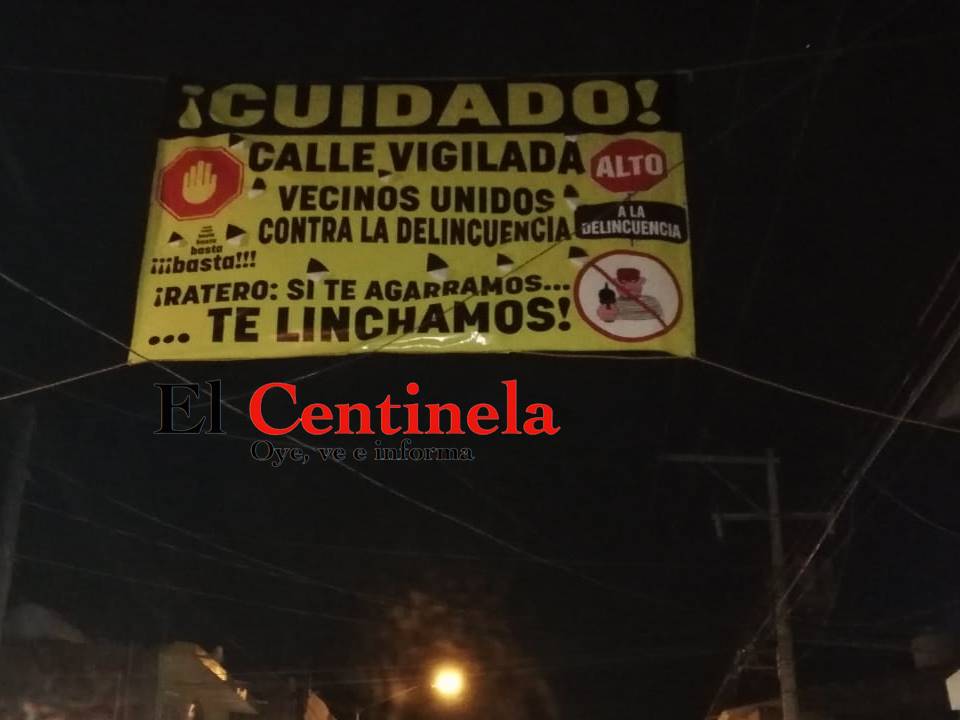 OBJETIVOS
OBJETIVOS ESPECÍFICOS
SOCIALIZAR EL SISTEMA Y/O PROPUESTA
DIAGNOSTICAR LA SITUACIÓN ACTUAL
DISEÑAR SISTEMA DE SEGURIDAD FÍSICA
DETERMINAR LOS RIESGOS
EVALUAR LOS RIESGOS
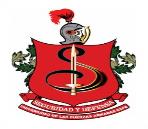 CAPÍTULO  II
MARCO TEÓRICO
FUNDAMENTACIÓN TEÓRICA
NECESIDAD DE AUTORREALIZACIÓN.
(DESARROLLO DEL POTENCIAL).
E
NECESIDAD DE AUTOESTIMA.
(RECONOCIMIENTO, CONFIANZA, RESPETO , EXISTO, ENTRE OTROS)
D
PIRÁMIDE DE MASLOW
NECESIDADES SOCIALES.
(DESARROLLO AFECTIVO, ACEPTACIÓN, INTIMIDAD SEXUAL).
C
NECESIDAD DE SEGURIDAD.
(NECESIDAD DE SENTIRSE SEGURO Y PROTEGIDO).
B
NECESIDADES FISIOLÓGICAS O BÁSICAS.
(ALIMENTACIÓN, SALUD, DESCANSO, SEXO).
A
FUNDAMENTACIÓN TEÓRICA
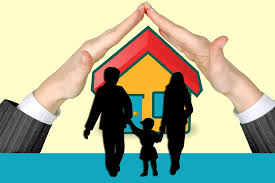 PERSONAS.
BIENES.
INFORMACIÓN.
¿QUÉ VAMOS A PROTEGER?
EL OBJETO A PROTEGER
LAS AMENAZAS
EL ESPACIO Y EL TIEMPO
LOS MEDIOS DE PROTECCIÓN
FACTORES DE SEGURIDAD
SERA PRESISO PROTEGER
¿DE QUÉ O DE QUIÉN?
ESPACIO Y DURACIÓN EN EL TIEMPO EN EL QUE SE VA A PRODUCIR UNA AMENAZA.
¿DONDE Y CUANDO?
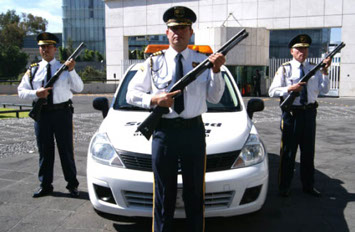 MEDIOS CON LOS QUE SE PRETENDEN PROTEGER.
¿CÓMO O CON QUÉ?
FUNDAMENTACIÓN TEÓRICA
CUANDO EL HOMBRE CAMBIA EL EQUILIBRIO NATURAL SE LO DENOMINA ANTRÓPICO.
SE CONVIERTEN EN AMENAZA, UNA VEZ QUE SE IDENTIFICA LA EXISTENCIA DE MOTIVACIÓN, INTENCIÓN Y CAPACIDAD PARA ATENTAR.
RIESGOS DE ORIGEN ANTRÓPICOS
VIOLENCIA SOCIAL
ASALTOS
DELITOS CONTRA LAS PERSONAS
ATENTADOS
SECUESTROS
ROBOS
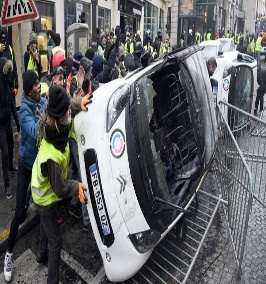 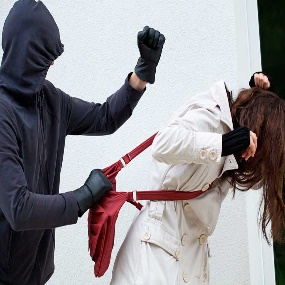 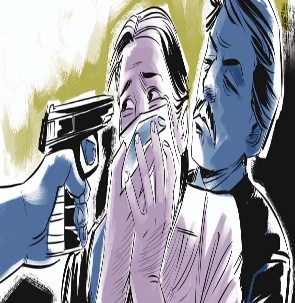 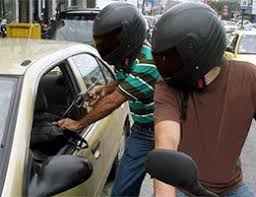 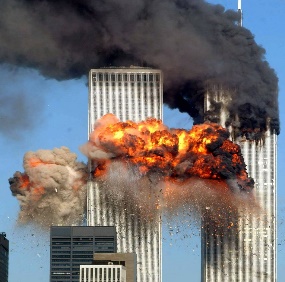 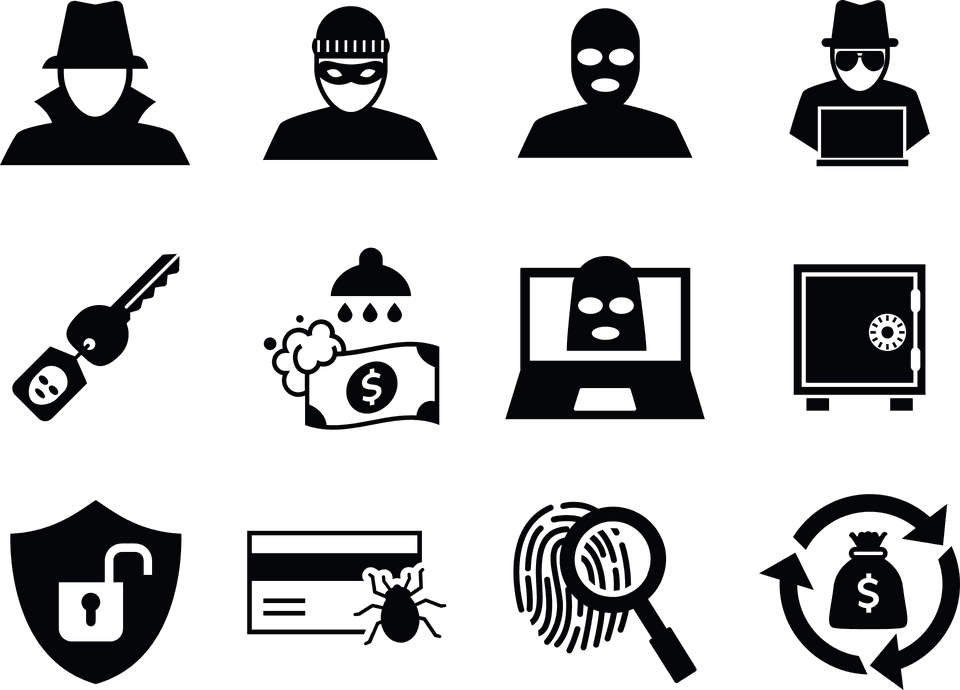 FUNDAMENTACIÓN TEÓRICA
MEDIDAS TANGIBLES DISEÑADAS PARA PROTEGER LOS ACTIVOS DE UNA ORGANIZACIÓN U INSTALACIÓN  DE RIESGOS U AMENAZAS.
SEGURIDAD FÍSICA
ÁREA A PROTEGER
¿De que lo voy a proteger?
¿Que voy a proteger?
¿Cómo lo voy a proteger?
MARCO LEGAL
LEY  DE  SEGURIDAD  PÚBLICA  Y  DEL  ESTADO
CONSTITUCIÓN  DE  LA  REPÚBLICA  DEL  ECUADOR
GARANTIZA A LOS HABITANTES EL DERECHO A UNA CULTURA DE PAZ, A LA SEGURIDAD INTEGRAL Y A VIVIR EN UNA SOCIEDAD DEMOCRÁTICA.
ART. 3
LOS DEBERES Y RESPOSABILIDADES DE LOS ECUATORIANOS, ES DE COLABORAR EN EL NACIMINETO DE LA PAZ Y LA SEGURIDAD.
ART. 83
REGULAR LA SEGURIDAD INTEGRAL DEL ESTADO DEMOCRÁTICO.
ART. 1
DEBER DEL ESTADO PROTEGER A LAS PERSONAS, LAS COLECTIVIDADES Y LA NATURALEZA FRENTE A LOS EFECTOS NEGATIVOS DE LOS DESASTRES DE ORIGEN NATURAL O ANTRÓPICOS (…)”
LA SEGURIDAD CIUDADANA ES UNA POLÍTICA DE ESTADO, DESTINADA A FORTALECER LOS MECANISMOS PARA GARANTIZAR LOS DERECHOS HUMANOS.
ART. 389
PLAN NACIONAL DE DESARROLLO (TODA UNA VIDA)
ART. 3
GARANTIZA UNA VIDA DIGNA PARA LAS PERSONAS.
GARANTIZAR LA SEGURIDAD HUMANA A TRAVÉS DE POLÍTICAS Y ACCIONES INTEGRADAS, PARA PREVENIR LAS FORMAS DE VIOLENCIA Y DISCRIMINACIÓN (…)
ART. 393
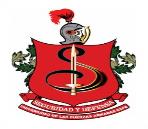 CAPÍTULO  III
METODOLOGÍA DE LA INVESTIGACIÓN
METODOLOGÍA
CUALITATIVO
(UTILIZACIÓN HERRAMIENTAS/ TÉCNICAS COMO LA OBSERVACIÓN, ENTREVISTAS O HISTORIAS DE VIDA U OPINIONES)
CUANTITATIVO
(NOS APOYAMOS EN LAS TÉCNICAS Y ANÁLISIS ESTADÍSTICOS DE LOS DATOS OBTENIDOS)
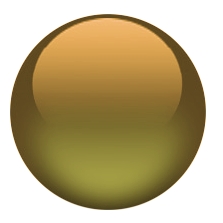 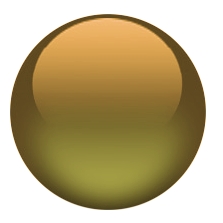 PARADIGMAS
TIPOS
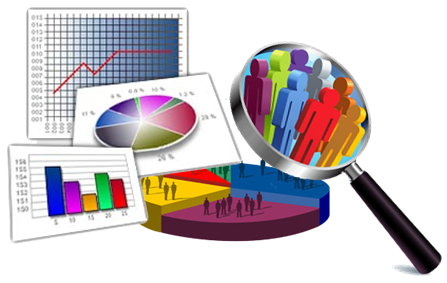 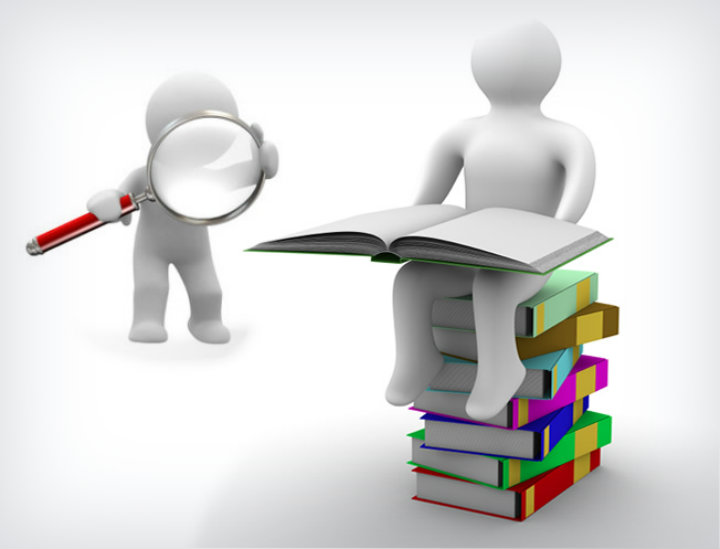 EXPLORATORIA  
(SIRVIÓ PARA ADQUIRIR EL CONOCIMIENTO DE LOS FACTORES RELEVANTES AL PROBLEMA)
DESCRIPTIVA
(PERMITIO LA EJECUCIÓN DEL DIAGNOSTICO DE LA SITUACIÓN)
METODOLOGÍA
INTRUMENTOS / HERRAMINETAS
DIAGNOSTICO SITUACIÓN ACTUAL - METODO FODA
ENTREVISTAS / NARRACIONES
METODO MOSLER
ENCUESTAS
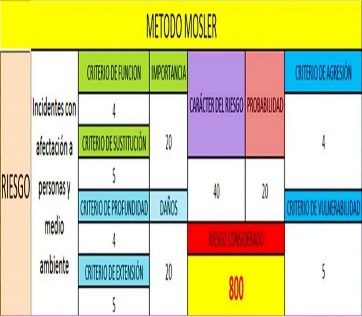 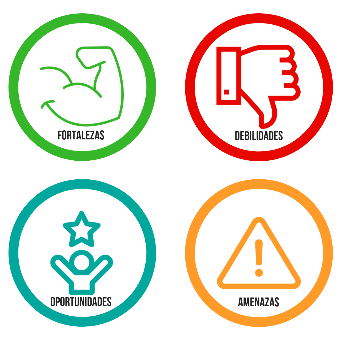 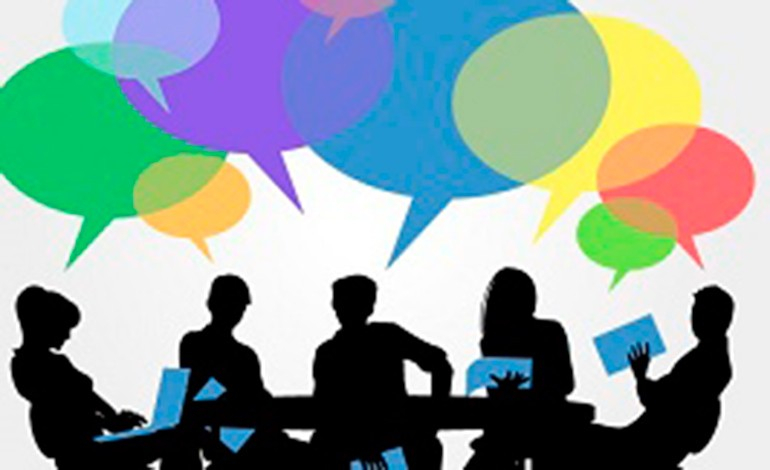 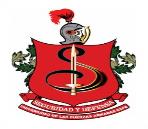 CAPÍTULO  IV
ANÁLISIS E INTERPRETACIÓN DE RESULTADOS
DIAGNOSTICO
MÉTODO FODA
OPORTUNIDADES
FORTALEZAS
PROCEDIMIENTOS SIMPLES DE SEGURIDAD.
EXPERIENCIA EN SEGURIDAD POR HABITANTES EX MIEMBROS DE FF.AA.
APOYO DEL SISTEMA INTEGRADO DE SEGURIDAD ECU-911.
APOYO DE COLABORADORES Y VECINDARIO EN PROCEDIMIENTO A POLÍTICAS Y NORMAS DE SEGURIDAD.
INCORPORACIÓN DE LA SEGURIDAD CIUDADANA.
ADECUADA CULTURA DE SEGURIDAD.
SER EJEMPLO PARA OTRAS COOPERATIVAS O BARRIOS.
DEBILIDADES
AMENAZAS
FALTA DE ILUMINACIÓN EN ÁREAS EXTERIORES.
BARRERAS PERIMETRALES DE FÁCIL ACCESO.
NO CUENTAN CON PLANES DE EMERGENCIA.
DÉBIL CULTURA DE SEGURIDAD.
NO EXISTEN ADECUADOS SISTEMAS DE SEGURIDAD ELECTRÓNICA.
FALTA DE TRABAJO INTEGRADO ENTRE HABITANTES Y ORGANISMOS DE SEGURIDAD.
ANTRÓPICAS (ROBOS, HURTOS, ASALTOS, DELITOS CONTRA LAS PERSONAS).
NATURALES (INUNDACIONES, SISMOS, INCENDIOS).
DIAGNOSTICO
GENOMA DEL ROBO
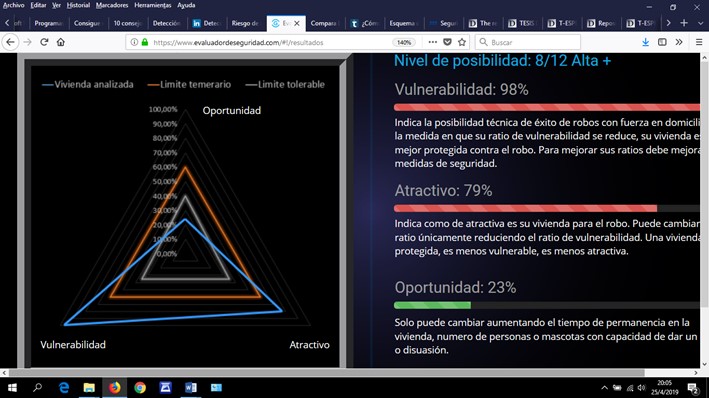 NIVEL DE POSIBILIDAD
VULNERABILIDAD 98%, INDICA LA POSIBILIDAD TÉCNICA DEL ÉXITO DE UN HECHO DELICTIVO CON LA FUERZA.

ATRACTIVO 79%, MUESTRA CUAN ATRACTIVO ES PARA EJECUTARSE EL DELITO, EL CUAL PODRÍA CAMBIAR ÚNICAMENTE REDUCIENDO LA VULNERABILIDAD.

OPORTUNIDAD 23%, ESTE SOLO PUEDE CAMBIAR AUMENTANDO LOS NIVELES DE PREVENCIÓN O DISUASIÓN.
Genoma del Robo: “Intrusión / Robo por intrusión / Apropiación de la propiedad / Extorsión a través del robo / Abuso de confianza / Niveles de violencia física”.
Fuente: Ángel Olleros Consultoría. 
Elaboración: Genoma del Robo (online).
ENCUESTAS
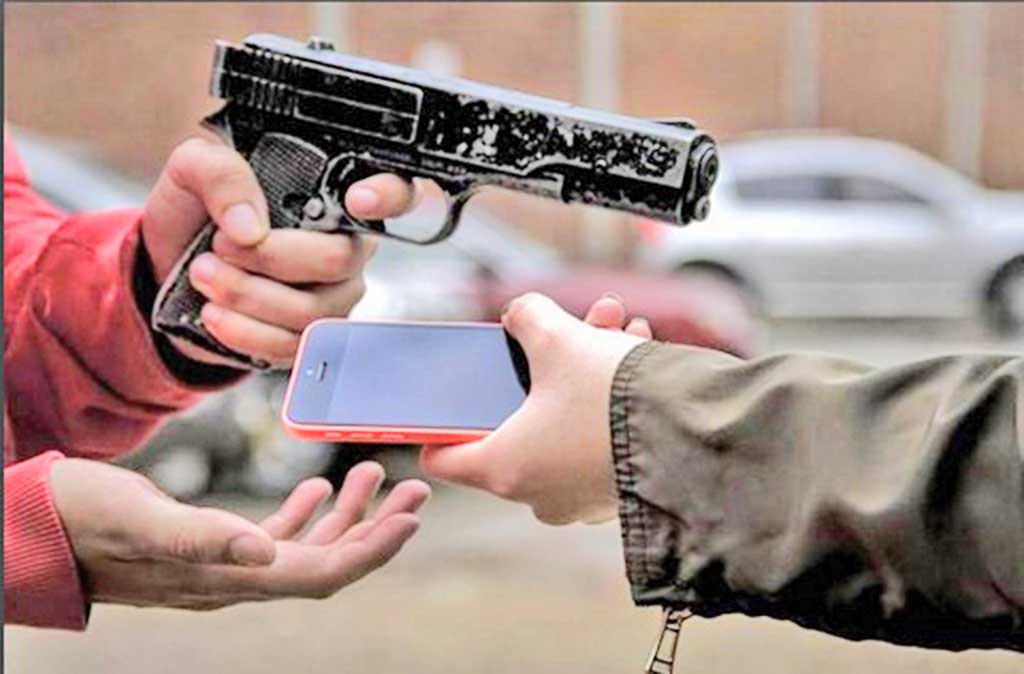 ¿USTED O ALGÚN MIEMBRO DE SU FAMILIA HA SIDO VÍCTIMA DE ALGUNO DELITO?
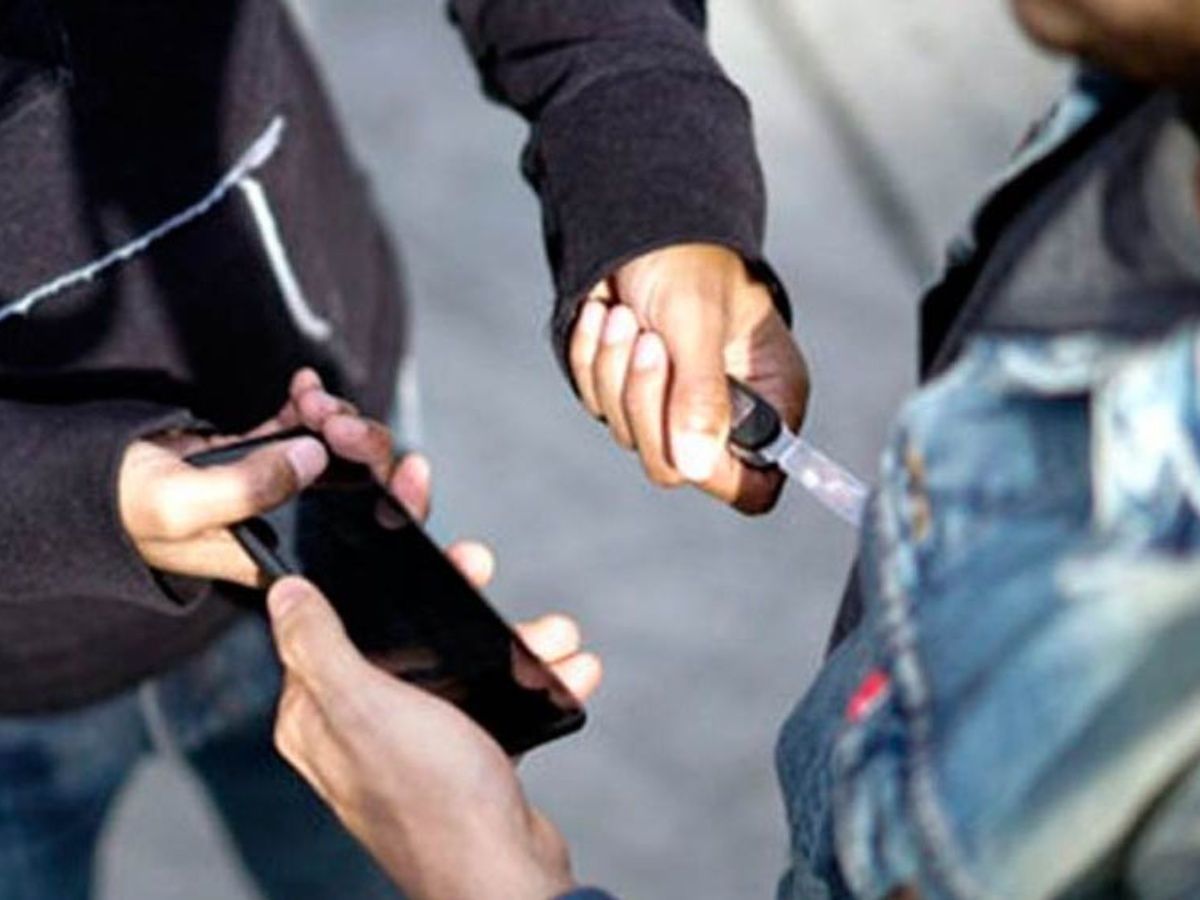 ¿VÍCTIMA DE ALGUNO DE LOS SIGUIENTES DELITOS DE MAYOR CONNOTACIÓN SOCIAL?
ENCUESTAS
AUMENTO DE LA DELINCUENCIA EN LA COOPERATIVA AUMENTÓ (96%)
SERÁ VÍCTIMA DE UN DELITO EN LOS PRÓXIMOS DÍAS (74%).
MÉTODO MOSLER
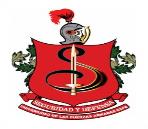 CAPÍTULO  V
CONCLUSIONES
Y RECOMENDACIONES
CONCLUSIONES
PARA ELABORAR EL TRABAJO DE TITULACIÓN SE ANALIZÓ LA SITUACIÓN QUE ACTUALMENTE ATRAVIESA EL PAÍS Y ESPECIALMENTE GUAYAQUIL, LA CUAL SE HA CONVERTIDO EN UN BLANCO POTENCIAL POR PARTE DE BANDA ORGANIZADAS Y LA DELINCUENCIA COMÚN, LOS CUALES ESTÁN ORIGINANDO UN INCREMENTO CONSIDERABLE EN LA PERSECCIÓN DE INSEGURIDAD.
PARTIENDO DE DATOS DE LOS DELITOS DE MAYOR CONNOTACIÓN SOCIAL (PREGUNTAS ENCUESTA) Y DEL INCREMENTO DELINCUENCIA EL AL COOP. HAB., SE AFIRMA QUE LA GRAN PARTE DE LOS DELITOS  ORIGEN ANTROPICO SON COMETIDOS EN CALLES Y FIGURAN ENTRE LOS QUE TIENE IDENTIFICADO LA CIUDADANÍA, CONFIRMADO QUE EXISTE DESCONFIANZA TRANSITAR POR LAS CALLES DE LA COOPERATIVA.
LOS RESULTADOS DEL ANÁLISIS CUANTITATIVO DE LA ENCUESTA, DE MANERA GLOBAL (VALORACIÓN DE LAS RESPUESTAS) PERMITEN CONFIRMAR LA INSEGURIDAD PRESENTE EN LA COOP. HAB.; ACTOS DELICTIVOS QUE ESTÁN CON UNA TENDENCIA AL ALTA (AUMENTO) Y ESPECIALMENTE LIGADOS AL CONSUMO Y VENTA DE SUSTANCIAS SUJETAS A FISCALIZACIÓN, DANDO RESULTADO UNA BAJA AUTOESTIMA DE LOS HABITANTES.
EL ANÁLISIS DE RIESGO (MATRIZ MOSLER), EL ROBO CON VIOLENCIA (14%), LOS ATENTADOS CON ARMAS DE FUEGO (14%), ASÍ COMO ASALTOS (12%), TIENEN UNA TENDENCIA Y UNA PROBABILIDAD DE OCURRENCIA DE GRADO ALTO, YA QUE ESTARÍAN AFECTANDO GRAVEMENTE A LA CIUDADANÍA Y PROVOCANDO EN CIERTA MEDIDA EL RETRASO EN LAS ACTIVIDADES COTIDIANAS.
RECOMENDACIONES
ESTRUCTURAR Y REALIZAR CAMPAÑAS DE PREVENCIÓN DIRECCIONADAS HACIA LA CIUDADANÍA MÁS VULNERABLE (NIÑOS Y ADOLESCENTES), A FIN DE EVITAR SEAN PRESAS FÁCILES DE LOS RIESGOS DE ORIGEN ANTRÓPICOS Y SUS DELITOS CONEXOS.
CONFORMAR UNA ORGANIZACIÓN ESTRUCTURAL DE LA COOP. HAB. (CREACIÓN DE BRIGADA), A FIN DE TENER UN MAYOR ACERCAMIENTO CON LOS ORGANISMOS DE SEGURIDAD Y A SU VEZ MANTENER UN INTERCAMBIO DE INFORMACIÓN ASÍ COMO DE LOS SERVICIOS QUE BRINDAN LAS INSTITUCIONES.
FOMENTAR LA PARTICIPACIÓN DE VECINOS Y ORGANIZACIONES LOCALES, EN LA PLANIFICACIÓN Y EN EL DESARROLLO DE ACCIONES PREVENTIVAS CONTRA LOS RIESGOS DE ORIGEN ANTRÓPICOS Y SUS DELITOS CONEXOS.
CONSIDERAR UN SISTEMA DE SEGURIDAD FÍSICA ANTE RIESGOS DE ORIGEN ANTRÓPICOS EN LA COOP. HAB. 29 DE ABRIL, QUE PERMITA ALERTAR EN CASO DE QUE UNA PERSONA SE ENCUENTRE ENFRENTANDO LA MATERIALIZACION DE UN RIESGO ORIGEN ANTROPICO Y PODER BRINDAR EL AUXILIO PARA MINIMIZAR LA AFECTACIÓN.
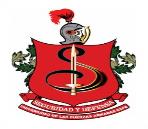 CAPÍTULO  VI
PROPUESTA
PROPUESTA
IMPLEMENTACIÓN DE UN SISTEMA DE SEGURIDAD FÍSICA PARA MINIMIZAR LA AFECTACIÓN EN CASO DE MATERIALIZACIÓN DEL RIESGO DE ORIGEN ANTRÓPICO EN LA COOPERATIVA HABITACIONAL 29 DE ABRIL.
OBJETIVOS
EVALAURA LAS ACTIVIDADES Y DESEMPEÑO DEL SISTEMA DE MANERA INTEGRAL
ESTABLECER LOS LUGARES QUE REQUIERAN SEGURIDAD.
3 FASES.
ESTABLECER COMUNICACIÓN ENTRE LOS HABITANTES
CREAR LA BRIGADA DE SEGURIDAD
DISEÑO
PRIMERA FASE (SOCIALIZACIÓN)
SE INVITARÁ A UNA REUNIÓN A UN NÚMERO ALEATORIO DE HABITANTES DE LA COOPERATIVA Y AL PERSONAL DE LA UPC, PARA SOCIALIZAR LA PROPUESTA, ESPERANDO QUE LOS ASISTENTES SEAN LOS MULTIPLICADORES DE LOS BENEFICIOS QUE ESTE PRESTARÍA A LA COMUNIDAD.


EN UNA SEGUNDA REUNIÓN PODER PRESENTAR LA IDEA DE LAS ACCIONES INICIALES Y DE MANERA CONJUNTA ANALIZAR LOS LUGARES VULNERABLES Y QUE REQUIEREN LA IMPLEMENTACIÓN DE LOS MEDIOS DEL SISTEMA DE MANERA PRIORITARIA.
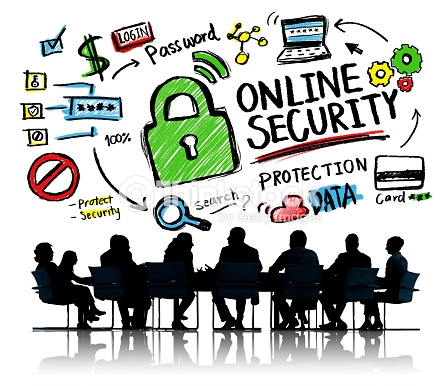 DISEÑO
SEGUNDA FASE (ACCIONES INICIALES)
PARA SATISFACER Y DAR RESPUESTAS LAS NECESIDADES DE LA COOP., LAS MEDIDAS QUE SE HA CONSIDERADO ASEGURAR EL PERÍMETRO CON MEDIOS TÉCNICOS ACTIVOS Y PASIVOS.
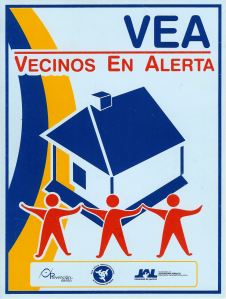 PROTECCIÓN Y VIGILANCIA HUMANA.
SE CONFORMARÁ LA BRIGADA DE SEGURIDAD (UPC LOS ENMARCARA EN LO QUE DICE LA LEY).

SE DEBERÁ CONTRATAR LOS SERVICIOS DE UNA EMPRESA DE SEGURIDAD PRIVADA O SE COORDINARÁ CON EL MUNICIPIO DE GUAYAQUIL (PROGRAMA MÁS SEGURIDAD) .

TENDRÁN UN EFECTO DISUASORIO Y EN CASO DE MATERIALIZACIÓN DE RIESGOS DEBERÁ REALIZAR ACCIONES PARA NEUTRALIZARLOS. 

SE DEBERÁ CONSIDERAR AL MENOS 3 HOMBRES POR CADA TURNO DE 24 HORAS.
MAPA DE RIESGOS
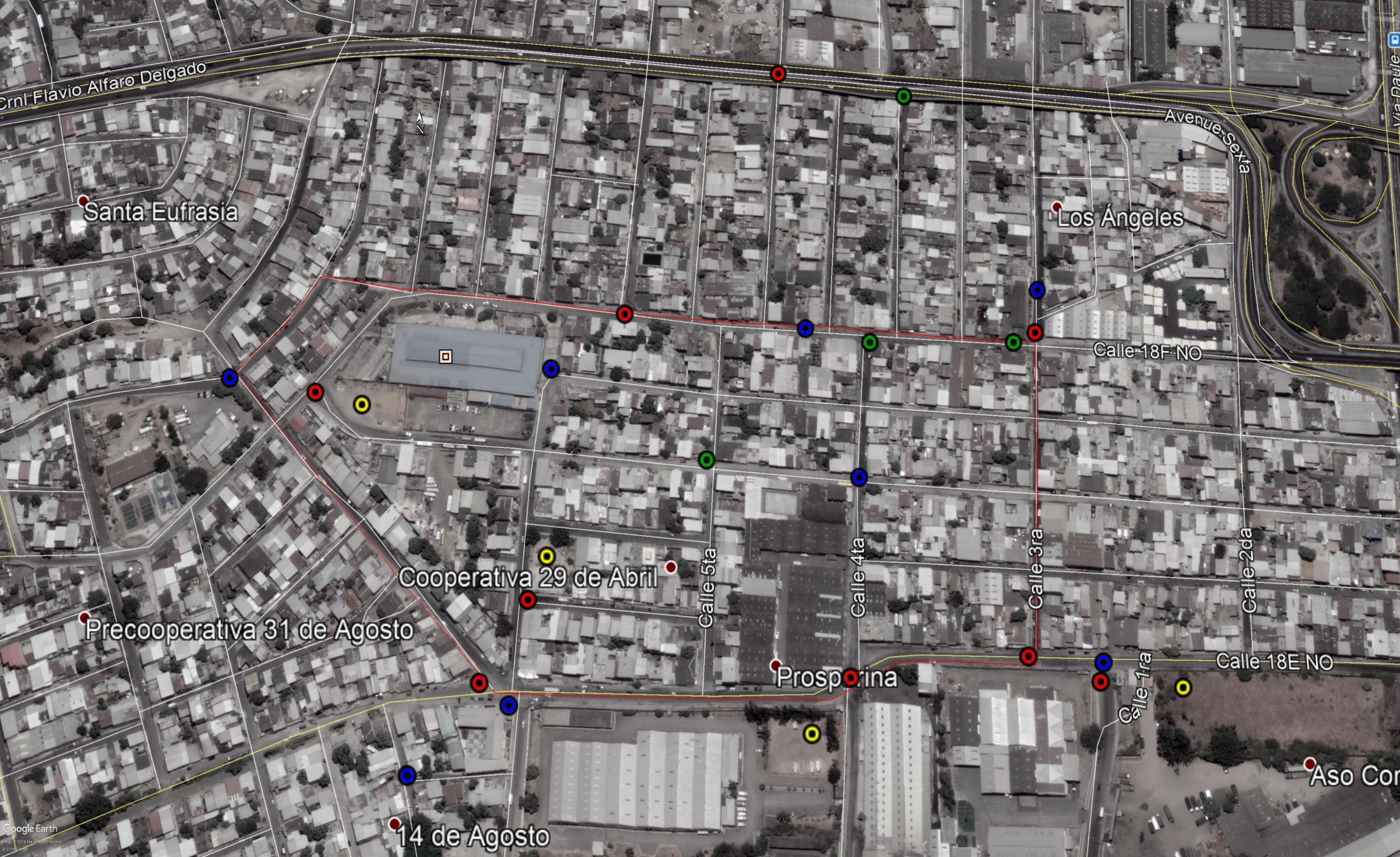 DISEÑO
SEGUNDA FASE (ACCIONES INICIALES)
MONITOREO Y ALARMAS (SEGURIDAD ELECTRÓNICA).
SE CONSIDERARON LAS CARACTERÍSTICAS QUE PRESENTA LA EMPRESA HANGROY ELECTRONIC, BASADOS EN EL SISTEMA ALCÓM VOZ E IMPLEMENTADO EN ALGUNOS BARRIOS DE MEDELLÍN-COLOMBIA.

PERMITE EL MONITOREO A TRAVÉS DE UN CELULAR O UNA CENTRAL QUE ESTARÍA UBICADA EN LA UNIDAD DE POLICÍA COMUNITARIO (UPC), O COMO DETERMINE LA BRIGADA DE SEGURIDAD.
Reportes
Capacidad
Alcance
Tipo Alarmas
Modo Activación
MENSAJE TEXTO.
HASTA 255 USUARIOS
APROX. 100 MTS. LÍNEA DE VISTA
ASALTO Y PÁNICO.
SITUACIÓN MEDICA
CASO INCENDIO
LOCAL.
REMOTO.
DISEÑO
TERCERA FASE (IMPLEMENTACIÓN)
LOS MEDIOS ESTARÁN SITUADOS EN LOS SECTORES CONSIDERADOS VULNERABLES, CRÍTICOS O DE RIESGOS.

CUANDO UNA PERSONA PRESENTE PROBLEMAS O SE DETECTE UN DELITO, ESTOS PODRÁN ACTIVAR ALERTANDO A LOS HABITANTES DE LA COOPERATIVA.
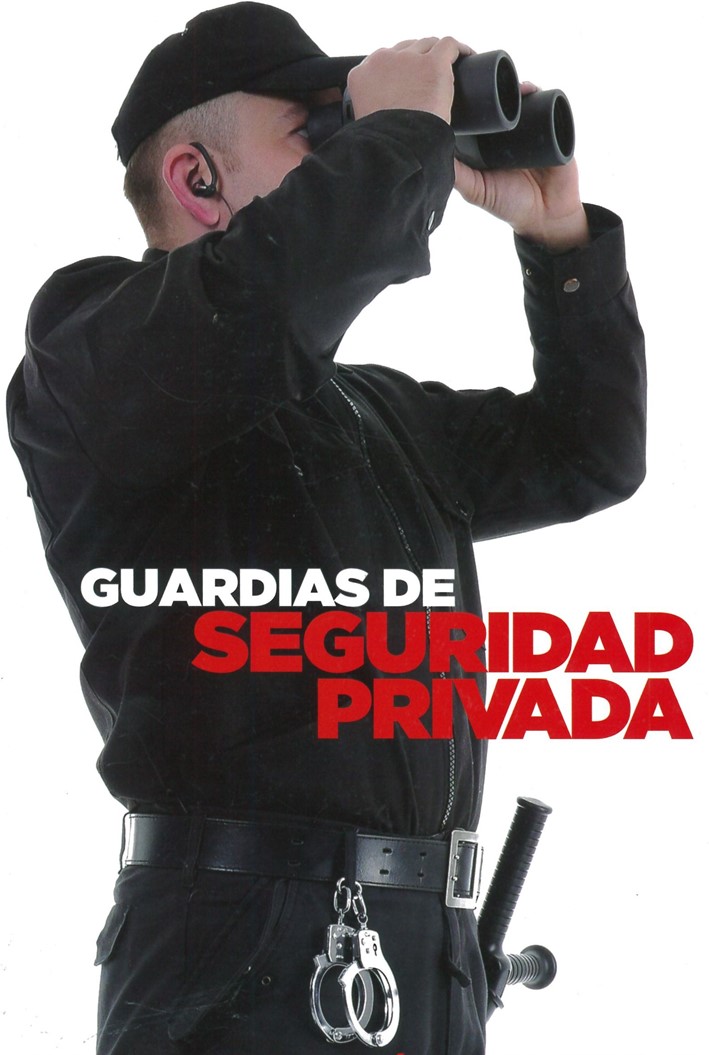 PROTECCIÓN Y VIGILANCIA HUMANA (GUARDIAS).
LOS GUARDIAS HARÁN TAREAS ESPECÍFICAS Y COMPLEMENTARIAS A LAS DE LA POLICÍA NACIONAL (VELAR POR LA PROTECCIÓN DE INSTALACIONES PRIVADAS O PUBLICAS; Y DE LAS PERSONAS QUE SE ENCUENTRAN DENTRO DE ELLAS).

BRINDARAN ASISTENCIA EN RESPUESTA DE ALARMAS QUE SE PRODUZCAN, AUN CUANDO SU REALIZACIÓN DE ESTAS NO CORRESPONDAN A SUS TAREAS).
Tener
Capacidad
Manejo
Interés
Facilidades
ADAPTACIÓN AL MEDIO.
SAGACIDAD.
RAPIDEZ EN LA TOMA DE DECISIONES
PERICIA.
EXPERTICIA.
DE OBSERVACIÓN
NORMAS MÍNIMAS DE SEGURIDAD.
EL USO DE LA FUERZA
TRABAJO DE SEGURIDAD Y PROTECCIÓN
DISEÑO
TERCERA FASE (IMPLEMENTACIÓN)
LUGARES CONSIDERADOS PARA PROTECCIÓN Y VIGILANCIA HUMANA.
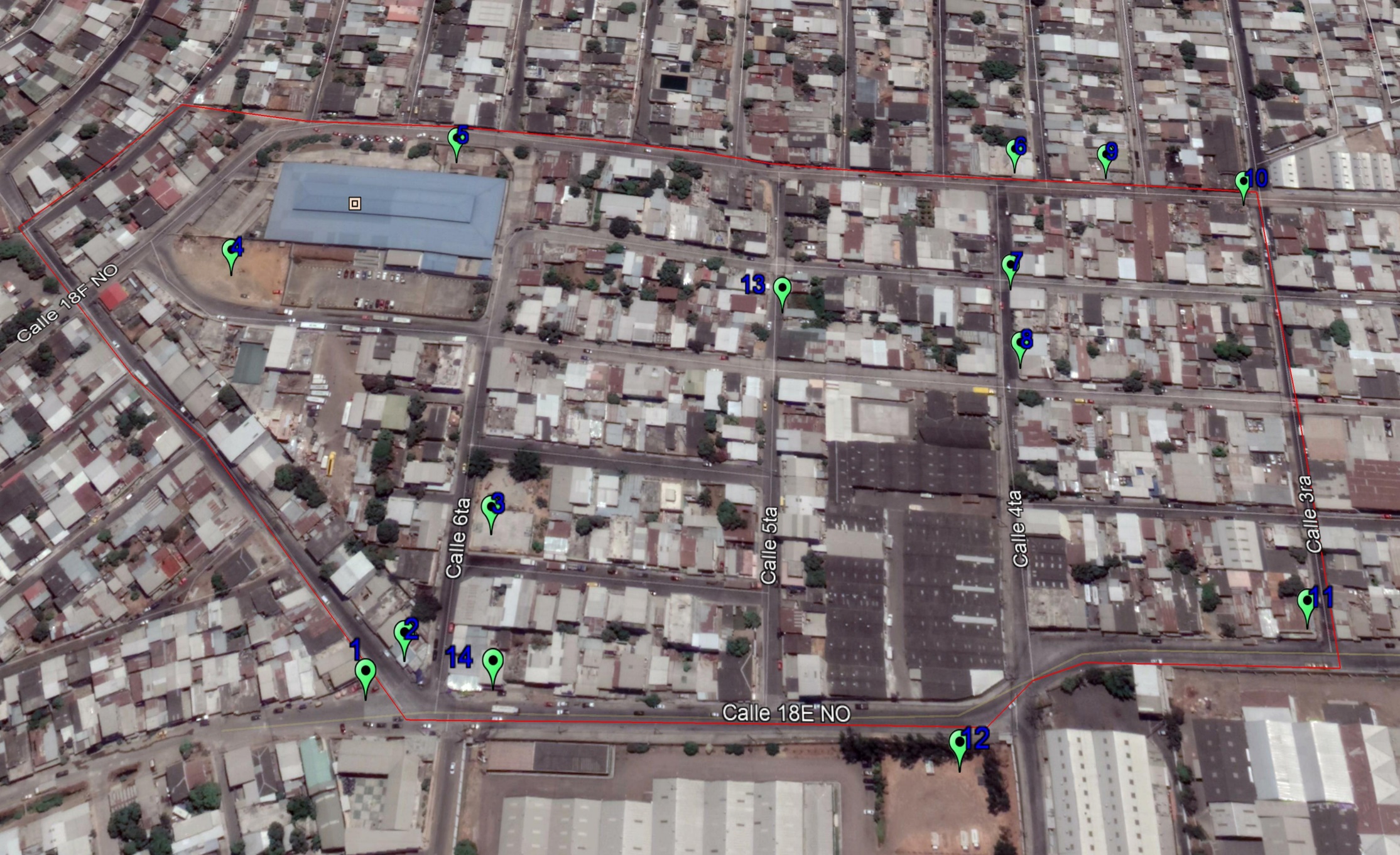 CYBER AMIGO.
FARMACIA CRUZ AZUL.
PARQUE CHILDREN SANTA EUFRASIA.
ÁREA PUBLICA EN ABANDONO.
MERCADO MUNICIPAL "PROSPERINA".
FARMACIA “MI FARMACIA”.
FERRETERÍA FERRIPROSPE.
RESTAURANT.
FARMACIAS SANA SANA.
FARMASARIATO.
DESPENSA JJ.
ÁREA PUBLICA EN ABANDONO.
PAPELERÍA ROSERO.
ENCEBOLLADOS "EL COLORADO".
DISEÑO
TERCERA FASE (IMPLEMENTACIÓN)
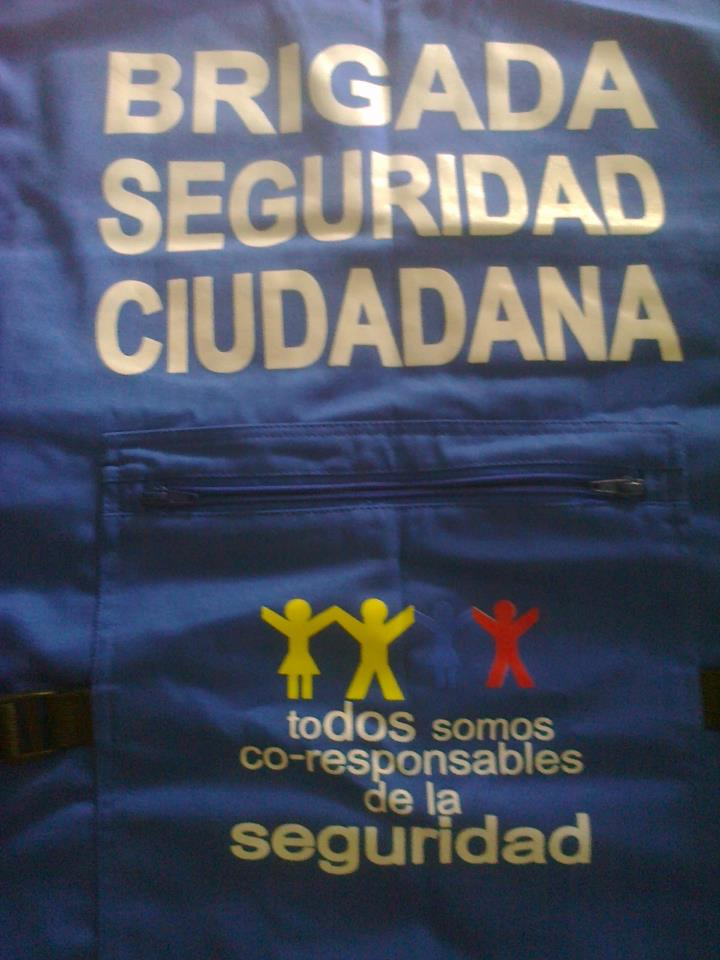 PROTECCIÓN Y VIGILANCIA HUMANA (BRIGADA).
ESTARÁ INTEGRADO POR UN PRESIDENTE, UN VICEPRESIDENTE, UN SECRETARIO, DOS VOCALES Y UN REPRESENTANTE DE LA UPC; TENDRÁN UN PERIODO DE 2 AÑOS EN FUNCIONES.

BUSCARA SOLUCIONES A LOS PROBLEMAS RELATIVOS CON SEGURIDAD BAJO LA SUPERVISIÓN Y DIRECCIONAMIENTO DE LA POLICÍA NACIONAL.
Respaldaran
Capacidad
Organizaran
Incentivaran
Ejecutarán
ACTIVIDADES Y COORDINACIONES PARA EL MANTENIMIENTO Y CORRECTO USO DE ESPACIOS PÚBLICOS.
LAS ACTUACIONES DE LA UPC, RESPETANDO LA LEY Y LAS NORMAS.
PRESENTAR PROPUESTAS.
MANTENER COORDINACIONES PERMANENTES
TRABAJOS Y ACTIVIDADES CON LOS HABITANTES EN MATERIA DE SEGURIDAD.
LA PARTICIPACIÓN ACTIVA DE LAS PERSONAS EN LA ACTIVIDADES DE SEGURIDAD
DISEÑO
TERCERA FASE (IMPLEMENTACIÓN)
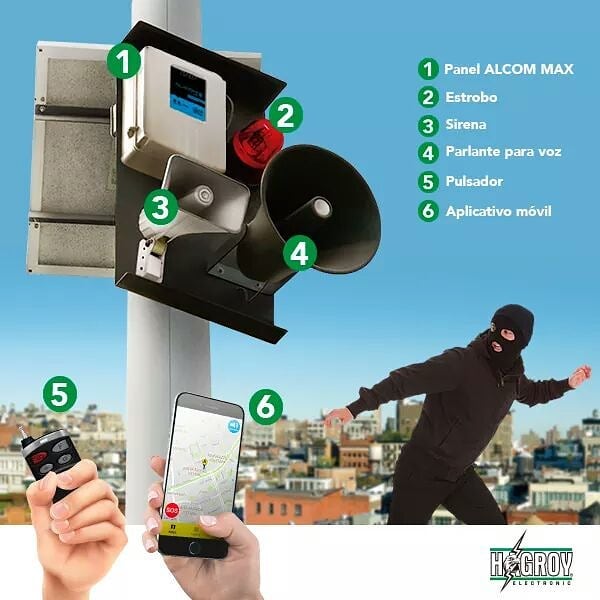 MONITOREO Y ALARMAS (SEGURIDAD ELECTRÓNICA).
SE PODRÁ ACTIVAR DE MANERA REMOTA DE UNA DISTANCIA APROXIMADA DE 100 MTS.
EL EQUIPO ESTARÁ INSTALADO LOS POSTES DE ALUMBRADO ELÉCTRICO A UNA ALTURA DE 3 A 9 MTS, CON DIRECCIÓN AL LUGAR QUE SE ESTA PROTEGIENDO.
NO ESTAR SOBRE PLANCHA METÁLICAS O EN ÁREAS QUE DEN SEÑAL DE RADIOFRECUENCIA.
SU ALIMENTACIÓN ES DE 110/220 VAC, CON CABLES PARA EXTERIORES O NUMERO 16.
LA CENTRAL ESTARÁ UBICADA INICIALMENTE EN LA UPC, Y CONECTADA AL SISTEMA DE GEO UBICACIÓN.
SE INSTALARÁN CÁMARA TIPO DOMO (PTZ 1/2.8”, CON UN ÁNGULO DE VIRAJE DE 360° Y DE CABECEO DE 0° A 90°.
SE INSTALARA UN CHIP DE LA OPERADORA QUE ELIJA LA BRIGADA.
SE CONFIGURARA O SE EL NÚMERO DE USUARIOS NECESARIOS POR EQUIPO INSTALADO.
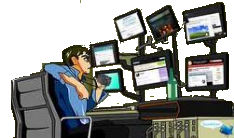 DISEÑO
TERCERA FASE (IMPLEMENTACIÓN)
MONITOREO Y ALARMAS (SEGURIDAD ELECTRÓNICA).
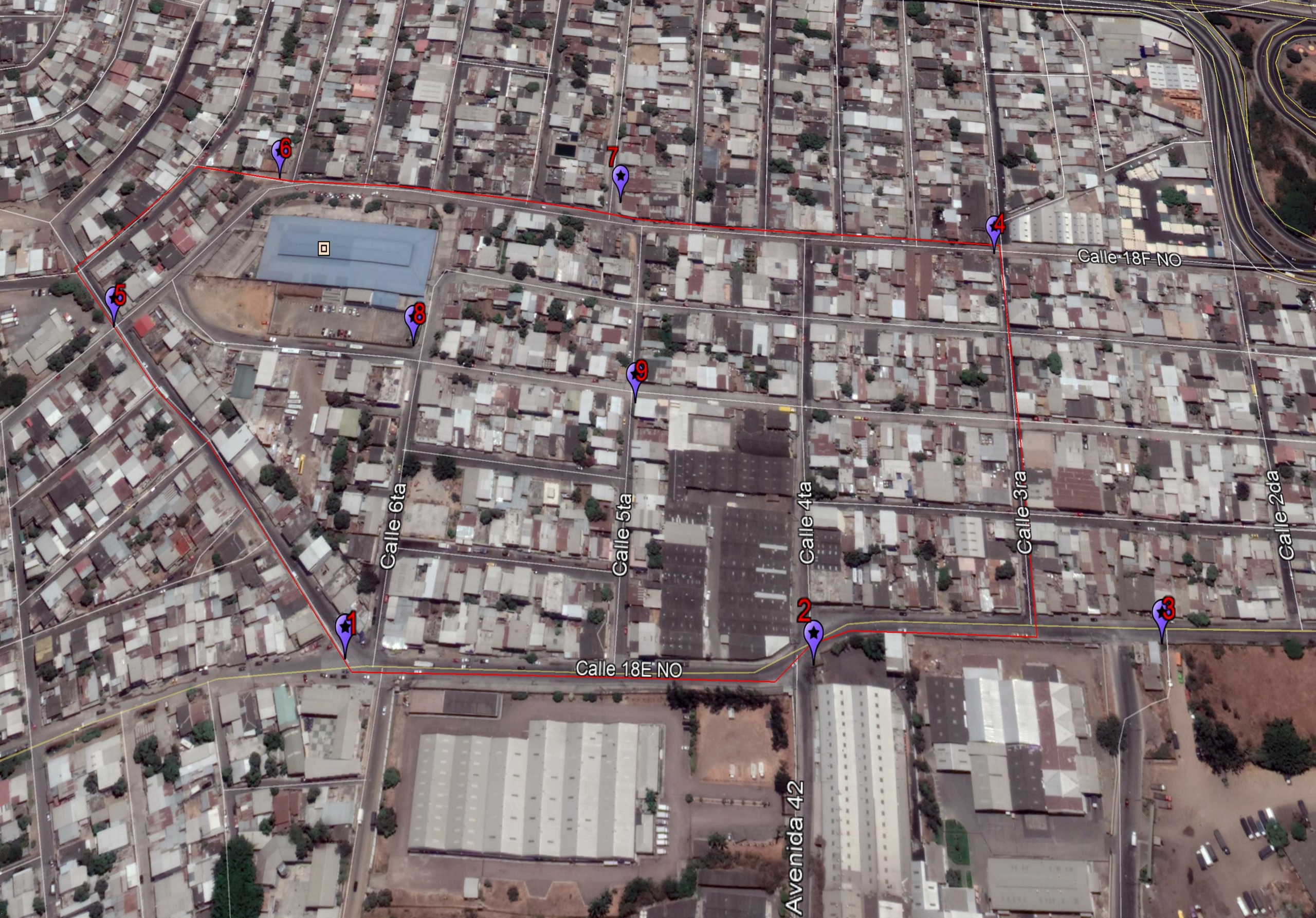 CÁMARAS DE RESOLUCIÓN ESTANDARIZADA 1080P.
RESOLUCION DE 1920 X 1080 PIXELES O 2,1 MEGAPIXEL.
FORMATO VIDEO HD O FULL HD.
ASPETO DE PANTALLA 16:9
VELICIDAD 60, 50 0 25 (SEGÚN TV).
DISEÑO
TERCERA FASE (IMPLEMENTACIÓN)
MONITOREO Y ALARMAS (CONFIGURACIÓN USUARIOS).
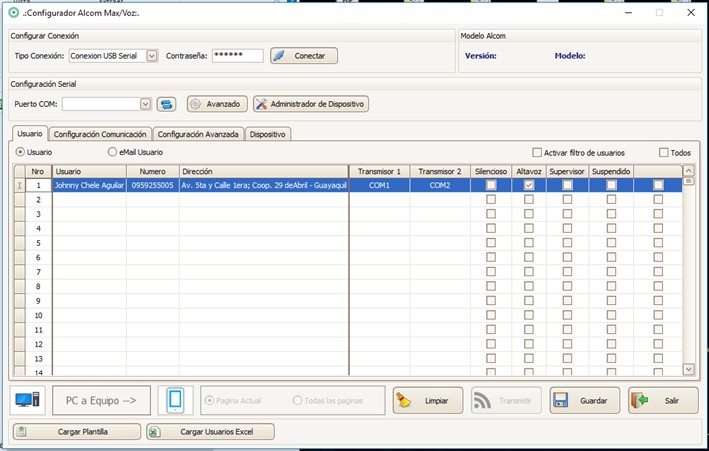 DISEÑO
TERCERA FASE (IMPLEMENTACIÓN)
MONITOREO Y ALARMAS (CONFIGURACIÓN COMUNICACIONES).
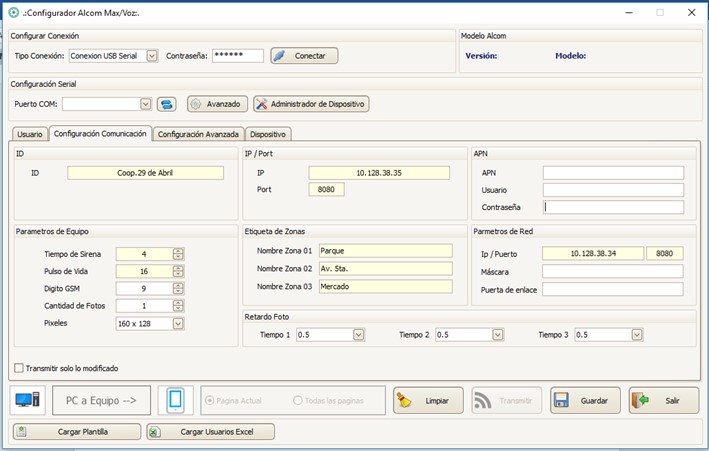 EVALUACIÓN Y SEGUIMIENTO DEL SISTEMA
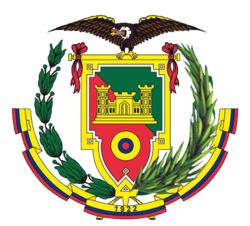 GRACIAS POR
 SU ATENCIÓN
“NADA ESTÁ GARANTIZADO AL 100%, CUANDO SE TRATA DE SEGURIDAD YA QUE EL 90% ES PREVENCIÓN, 5% REACCIÓN Y 5% SUERTE”; SIN EMBARGO TAMBIÉN SE DEBE CONSIDERAR LA BUENA VOLUNTAD Y PREDISPOSICIÓN DE QUIENES INTEGREN LOS ORGANISMOS.